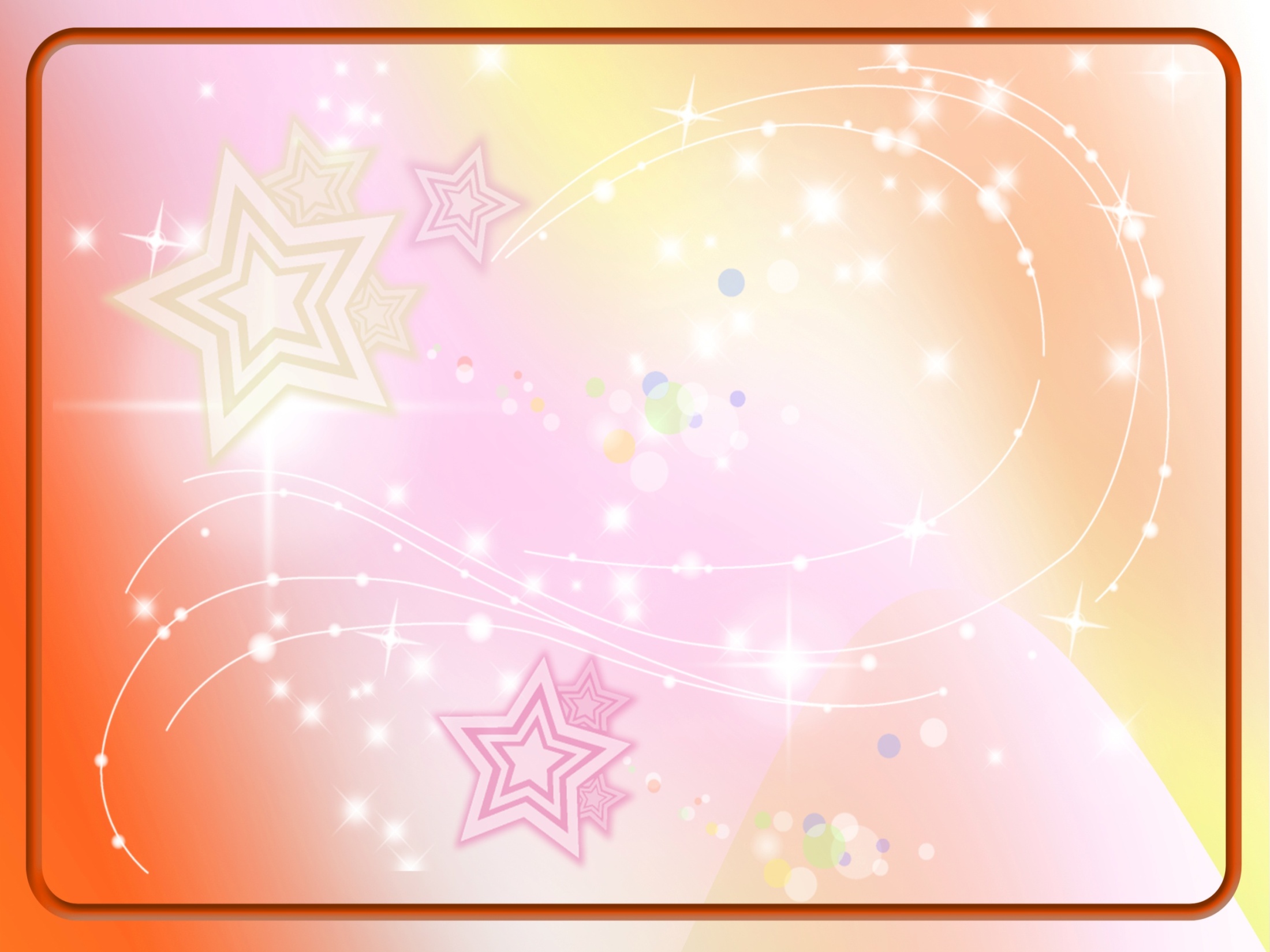 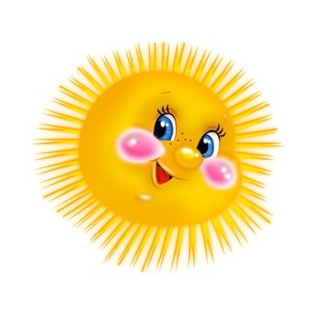 Государственное бюджетное дошкольное образовательное учреждение детский сад № 17 комбинированного вида Колпинского района Санкт-Петербурга 

«Улица полна 
неожиданностей»
        Методическая разроботка
МЕТОДИЧЕСКУЮ РАЗРОБОТКУ  ПОДГОТОВИЛИ
  воспитатели  старшей 
логопедической группы «Б»
              ГБДОУ №17 Колпинского района Санкт-Петербурга 
Сараева Лариса Сергеевна,
Егорова Лариса Сергеевна
 Черемискина Наталья Николаевна
Санкт-Петербург, 2012 год
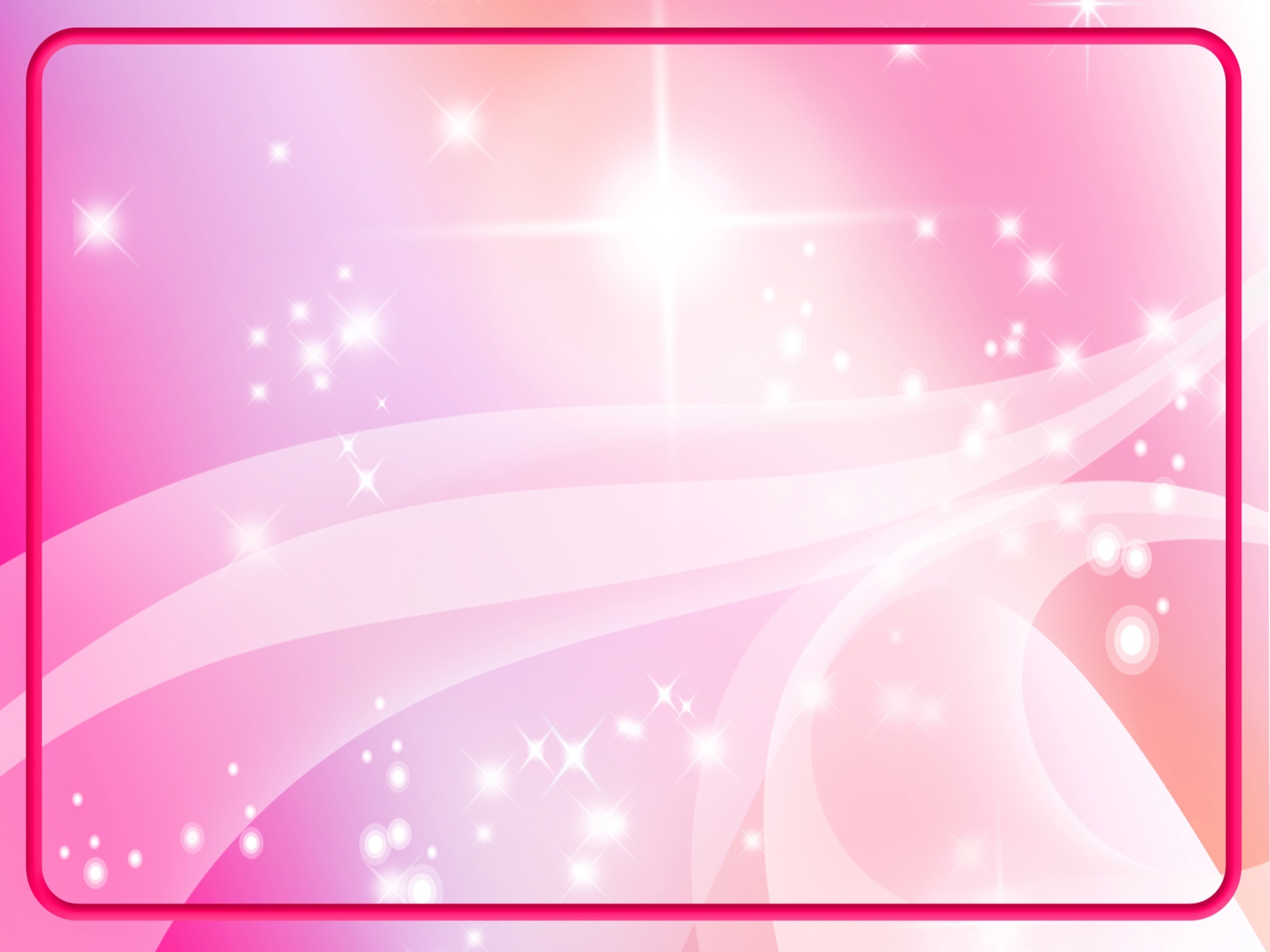 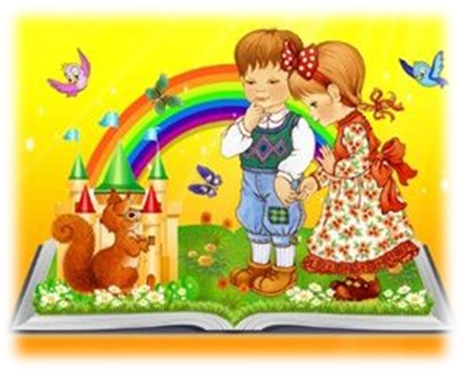 УЧАСТНИКИ МЕТОДИЧЕСКОЙ РАЗРОБОТКИ:

воспитатели, учитель-логопед, дети старшей группы, их родители,
руководитель физического воспитания.
ТИП  ПРОЕКТА – информационно — творческий.
ВРЕМЯ  РЕАЛИЗАЦИИ  –  15 ноября – 15 декабря
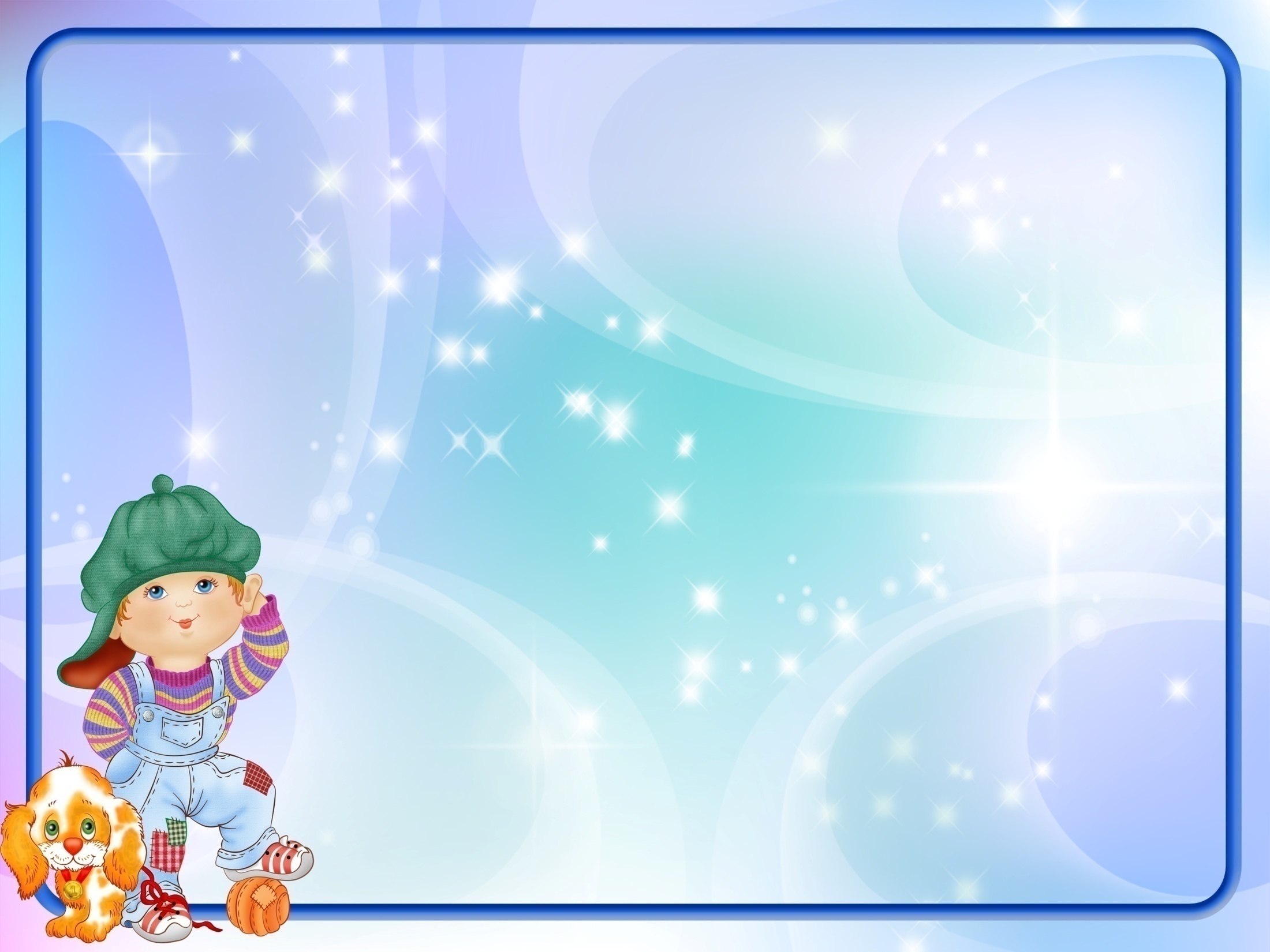 АКТУАЛЬНОСТЬ

   В  г.Колпино из года в год  дорожно – транспортные происшествия, с участием детей увеличиваются.
   Дошкольники не могут правильно оценить ситуацию и вовремя среагировать  на неё.
  Ребёнок не осознаёт всей ответственности за собственное поведение на дороге.
  Знания, умения и навыки,  приобретенные в дошкольном возрасте,  остаются на            
      всю жизнь.
 Родители не уделяют должного внимания данной теме.
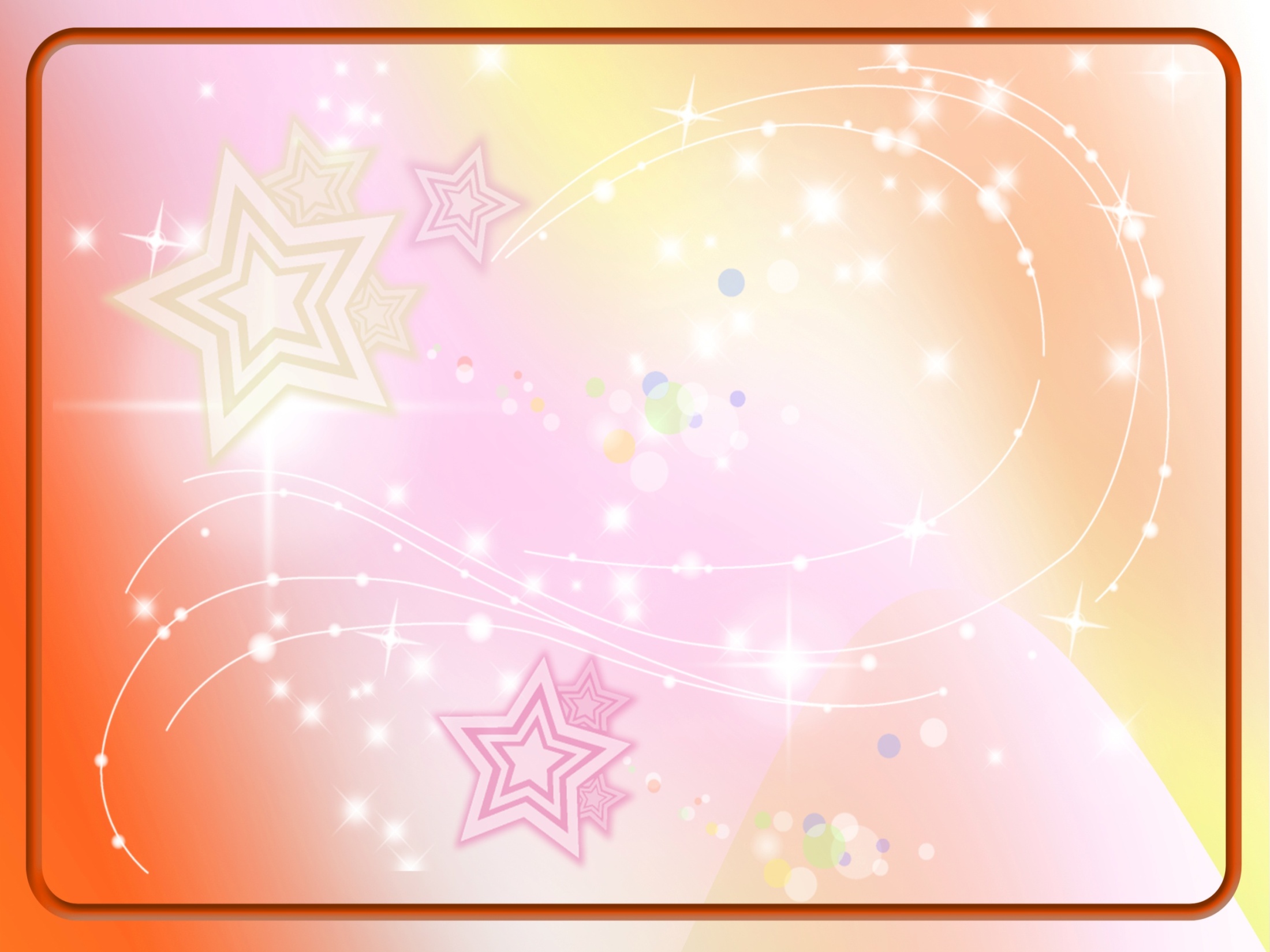 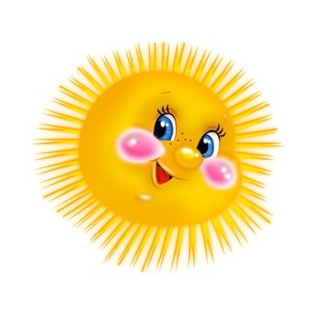 ЦЕЛИ  РАБОТЫ:

                  
Закрепить знания детей о правилах поведения на улице и привлечь родителей к совместной реализации задач по теме «Улица полна неожиданностей».
 Создать соответствующую 
     предметно – развивающую 
      среду в группе.